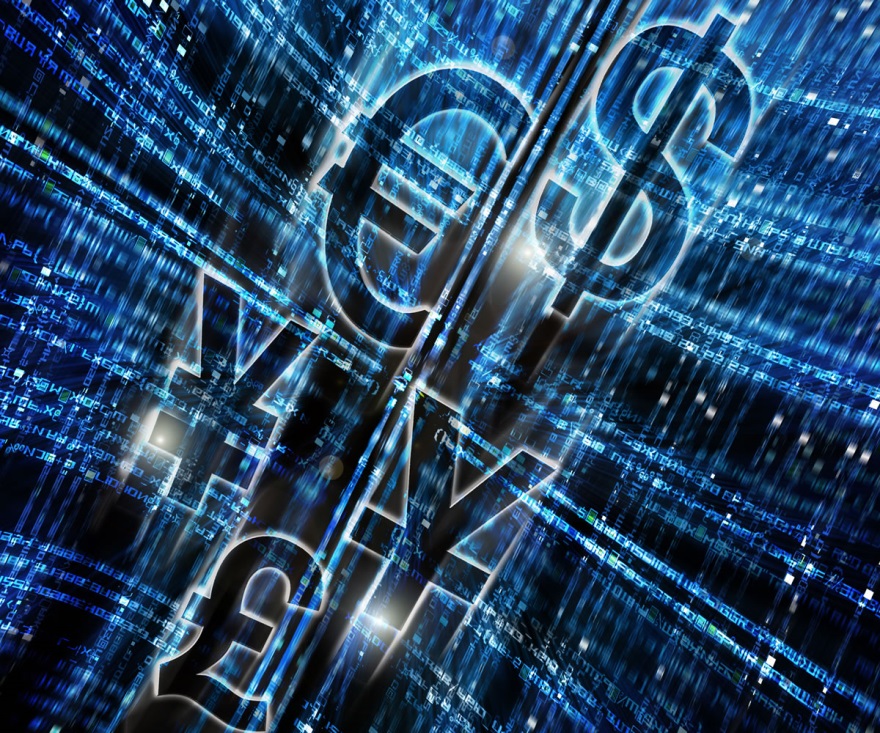 Blockchain & Cryptocurrencies
What About You?
Catherine Austin Fitts
The Solari Report
Nexus Conference
Solari Report Goal: A Free and Inspired Life
The Solari Investment Model
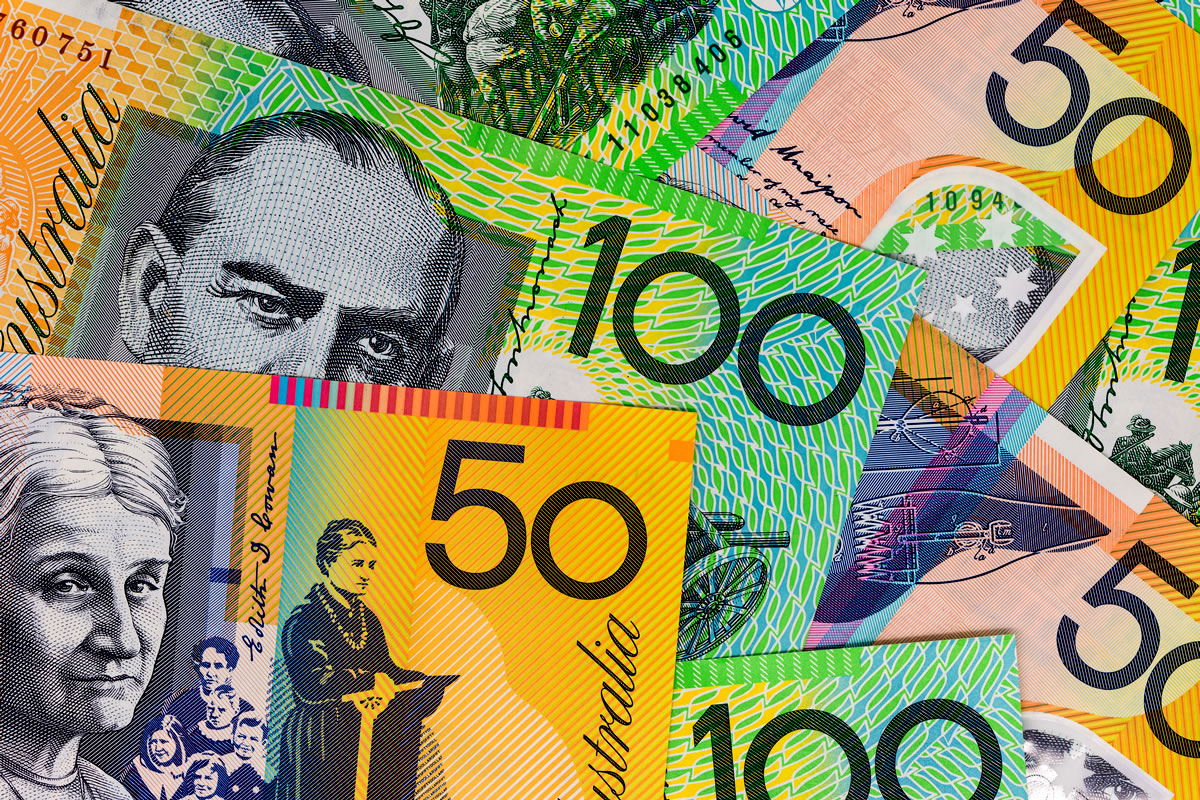 Money Systems: Cui Bono?
Money is and always has been political….Our central concern should be not with [money’s] technology, but with the political and legal framework within which it operates.
~ Dr. Rebecca Spang
Global Governance
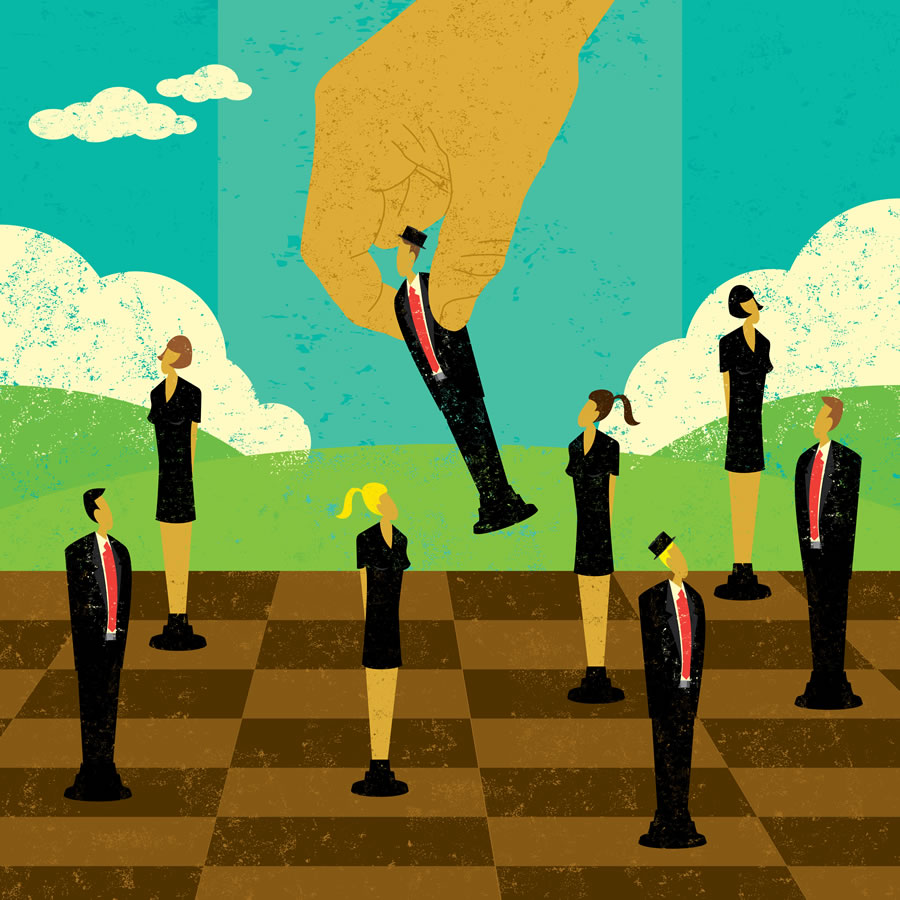 Invisible
Financial System is Critical Part
Centralizing
Values: Opposed to individual and national sovereignty
Aaron Russo: The Governance Goal
Control is Analog and Digital
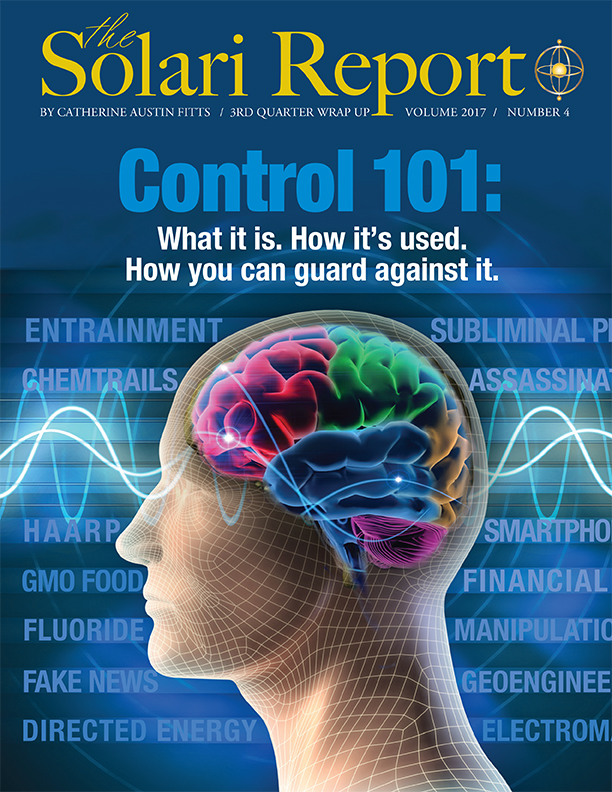 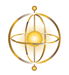 Tearing up the Peace of Westphalia
This Time It’s Different…..Really?
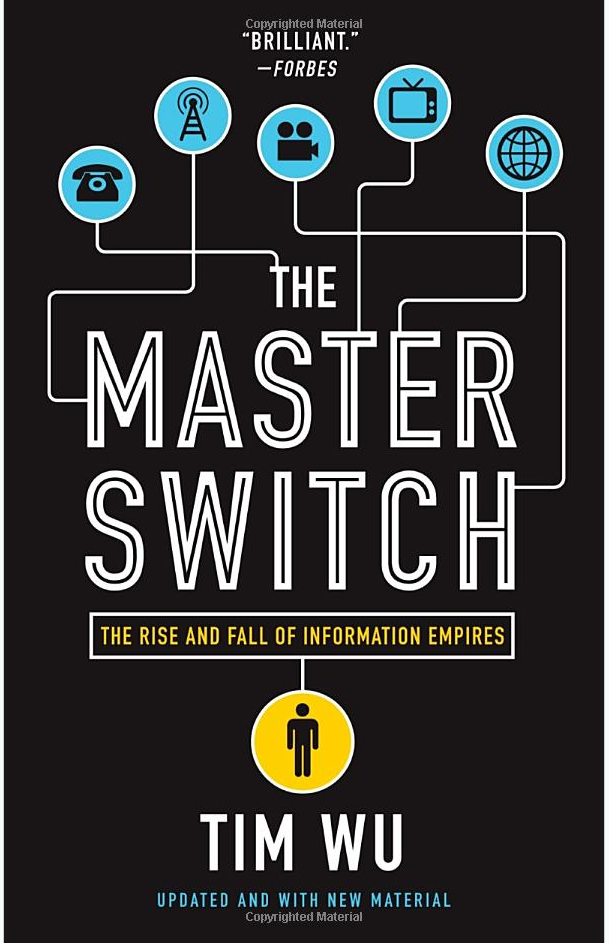 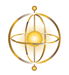 Basel, BIS & Bitcoin
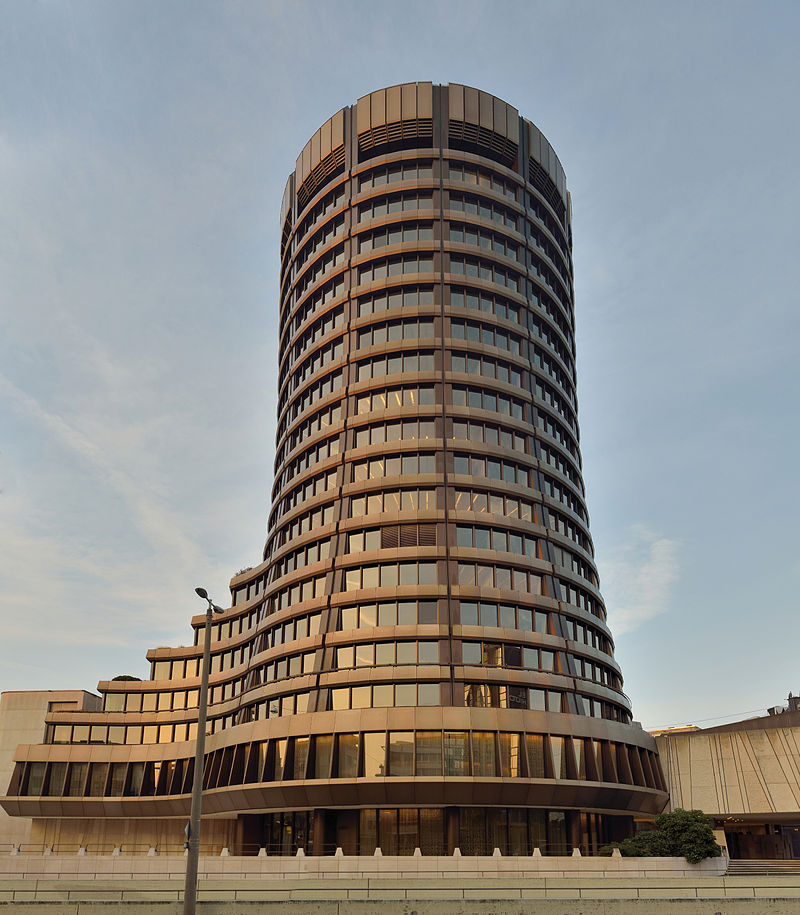 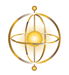 Corporate Economy – Powered with Government Rules and Debt
Chart: Fortune Magazine
The Missing Money – Now $19 Trillion +
The Financial Coup d’ Etat: 1995-2017~The stories grow ever more creative~
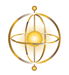 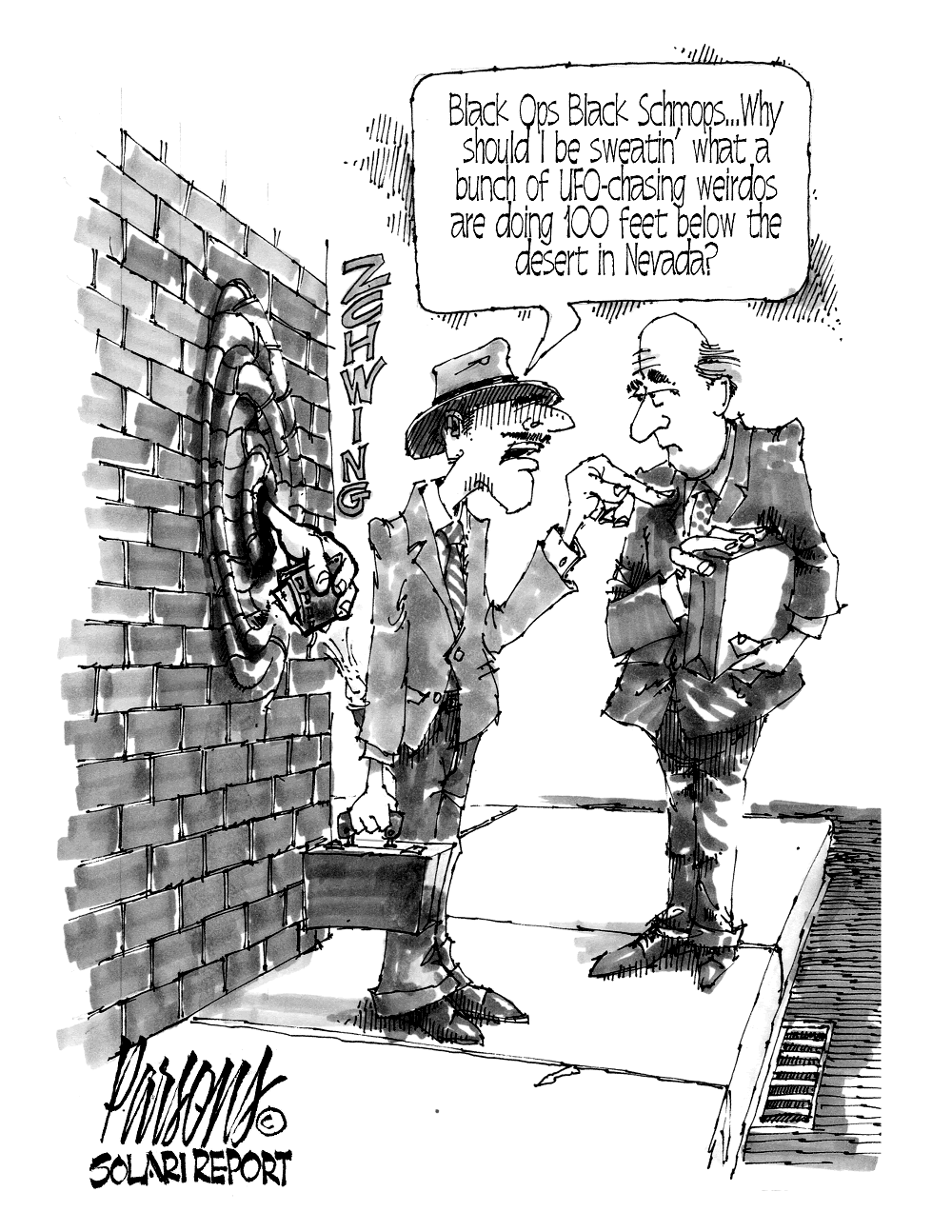 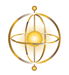 Individual and Property Rights
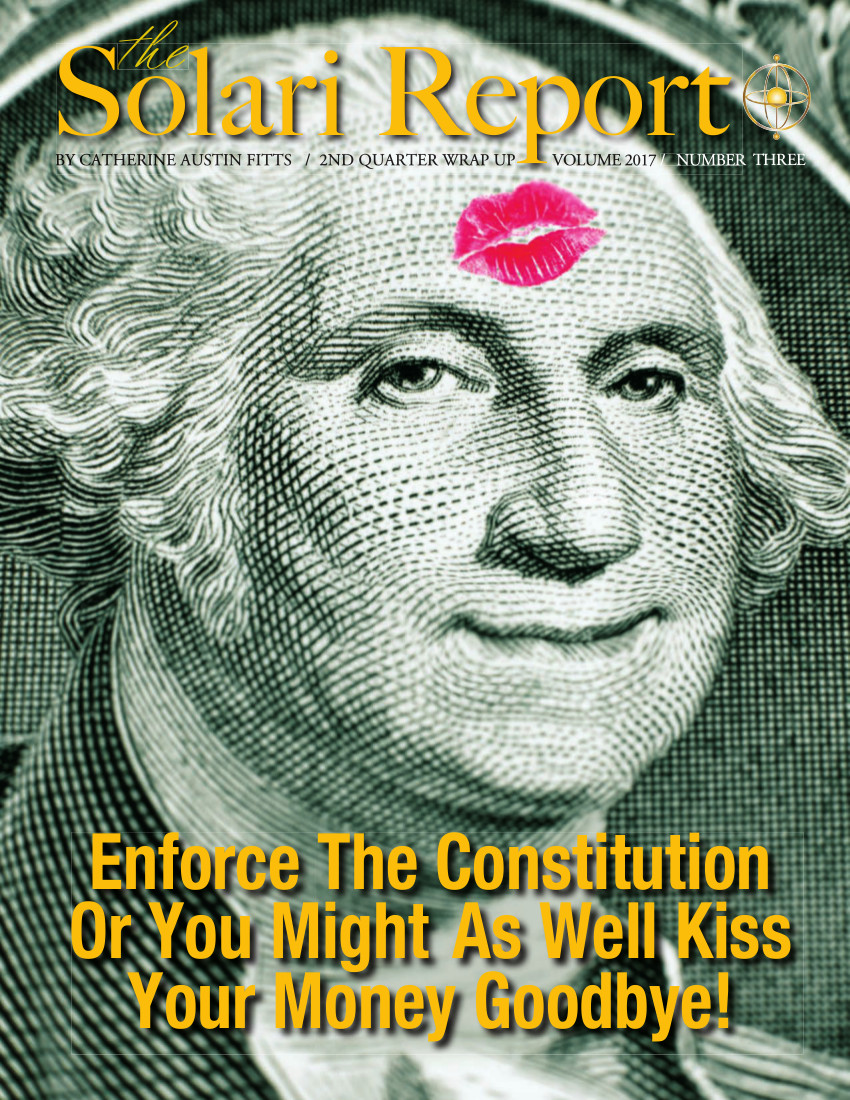 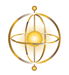 It’s Cool to Implode the Government! Or…What does abrogating millions of contracts look like?
Military pensions
Government pensions
Corporate pension insurance
Social security
Social security disability
Deposit insurance
Flood insurance
Mortgage insurance
Food stamps
Housing subsidies
Up to 50% or more in US counties…
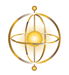 Cryptocurrencies: Do I Participate?
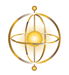 Cryptocurrencies & Blockchain
Expected Growth
Bubble…Pump and Dump
Digital Insecurity
Regulatory treatment controls value
Respect the law
The rules of speculative investment
Meaningless without individual and property rights
Mr. Global is buying…
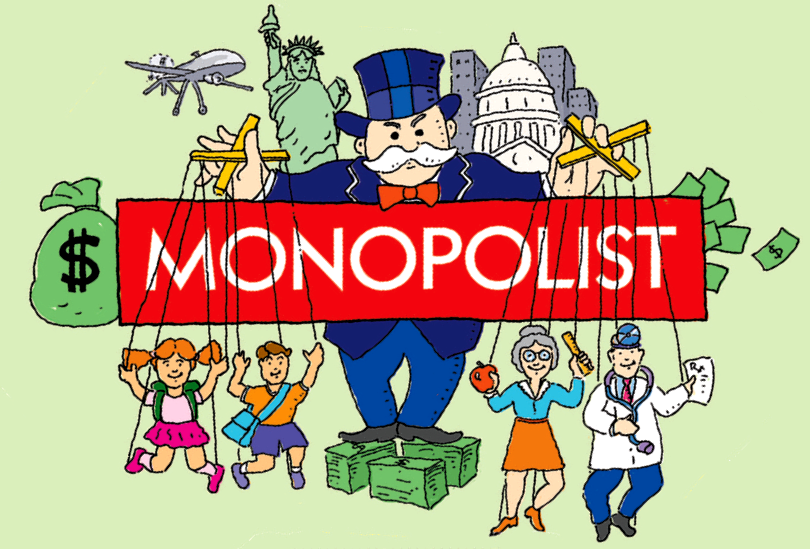 Growth Investment: Space
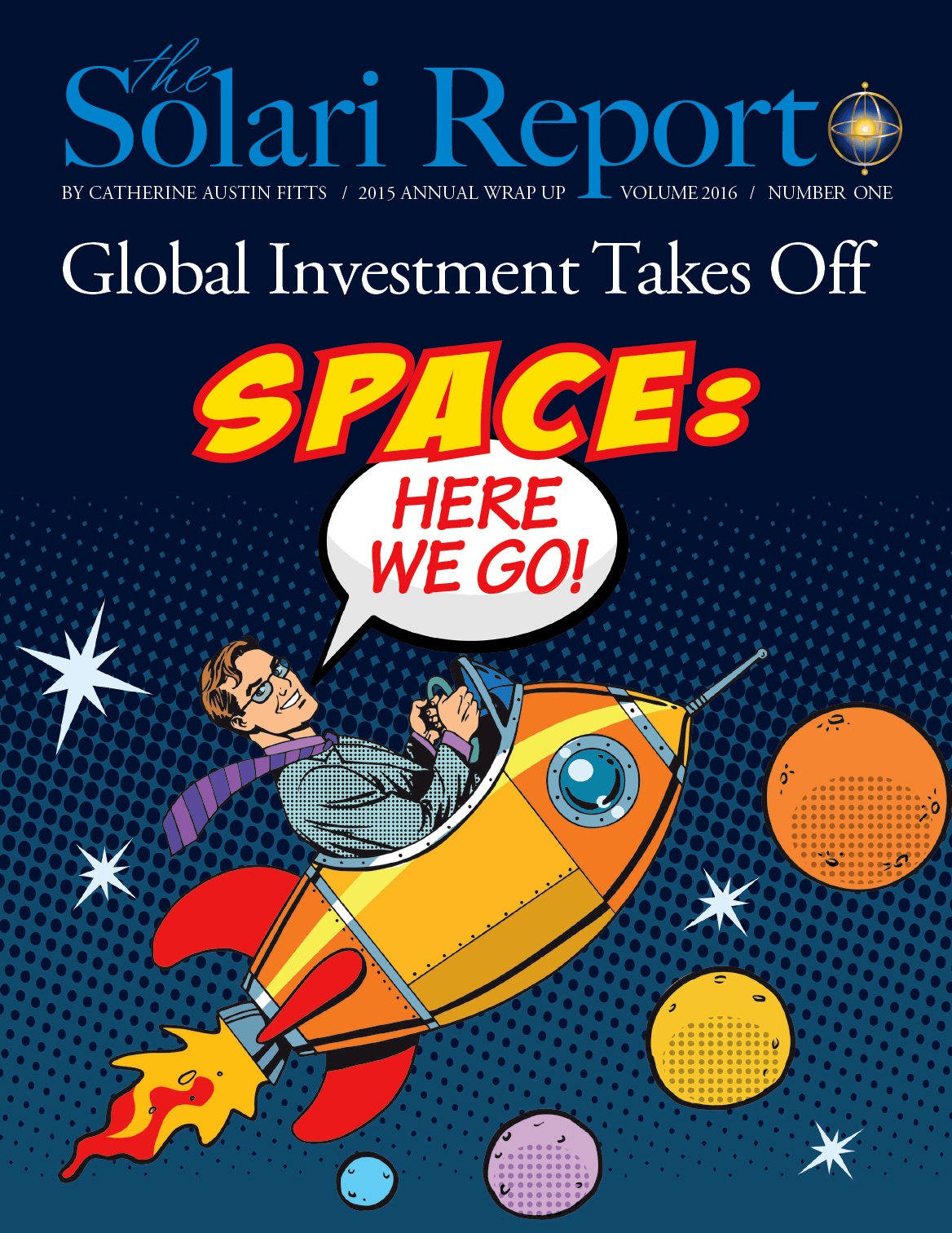 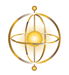 Growth Investment: Asian Convergence
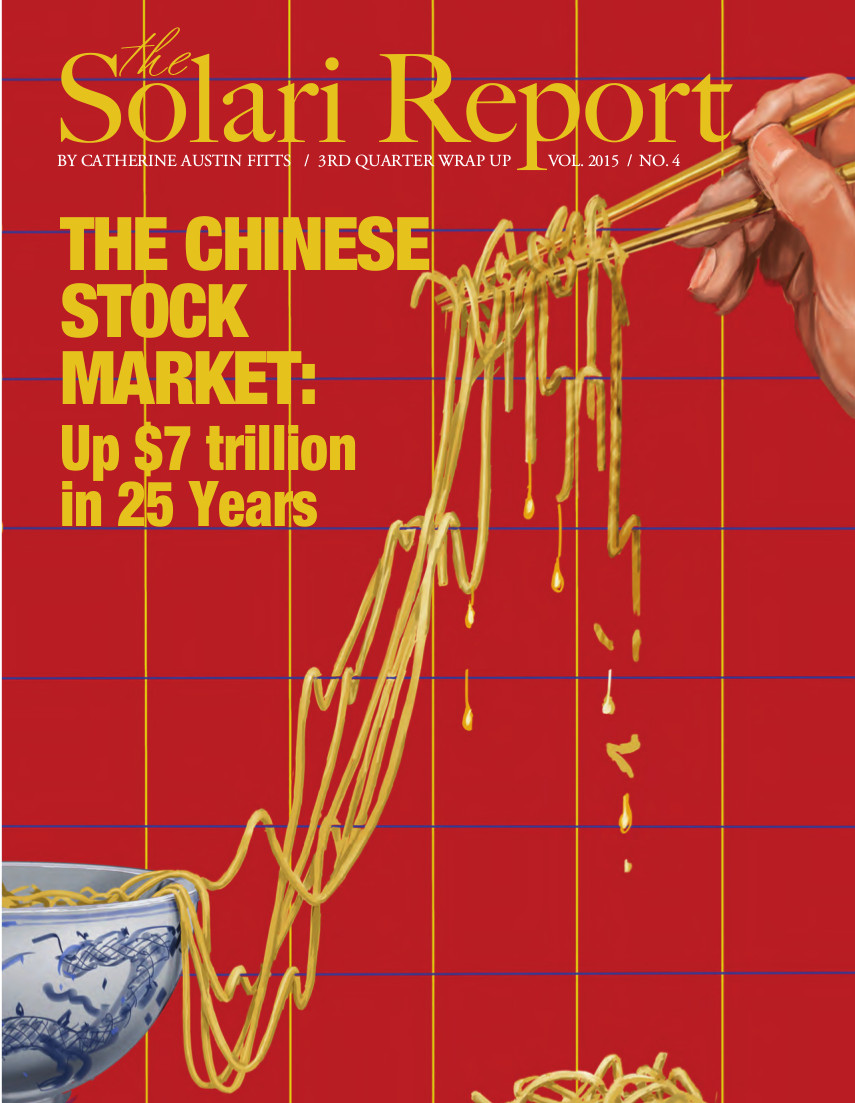 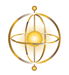 Growth Investments: Land & Water
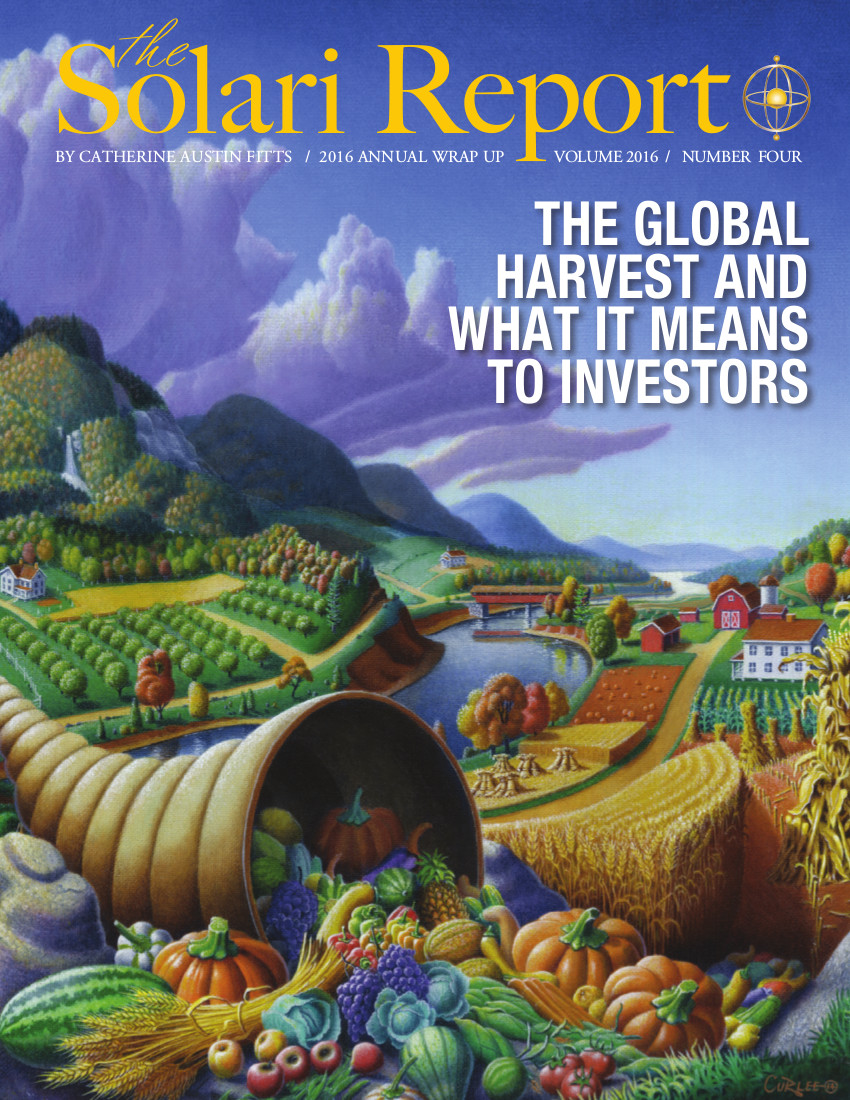 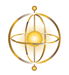 The Solari Investment Model
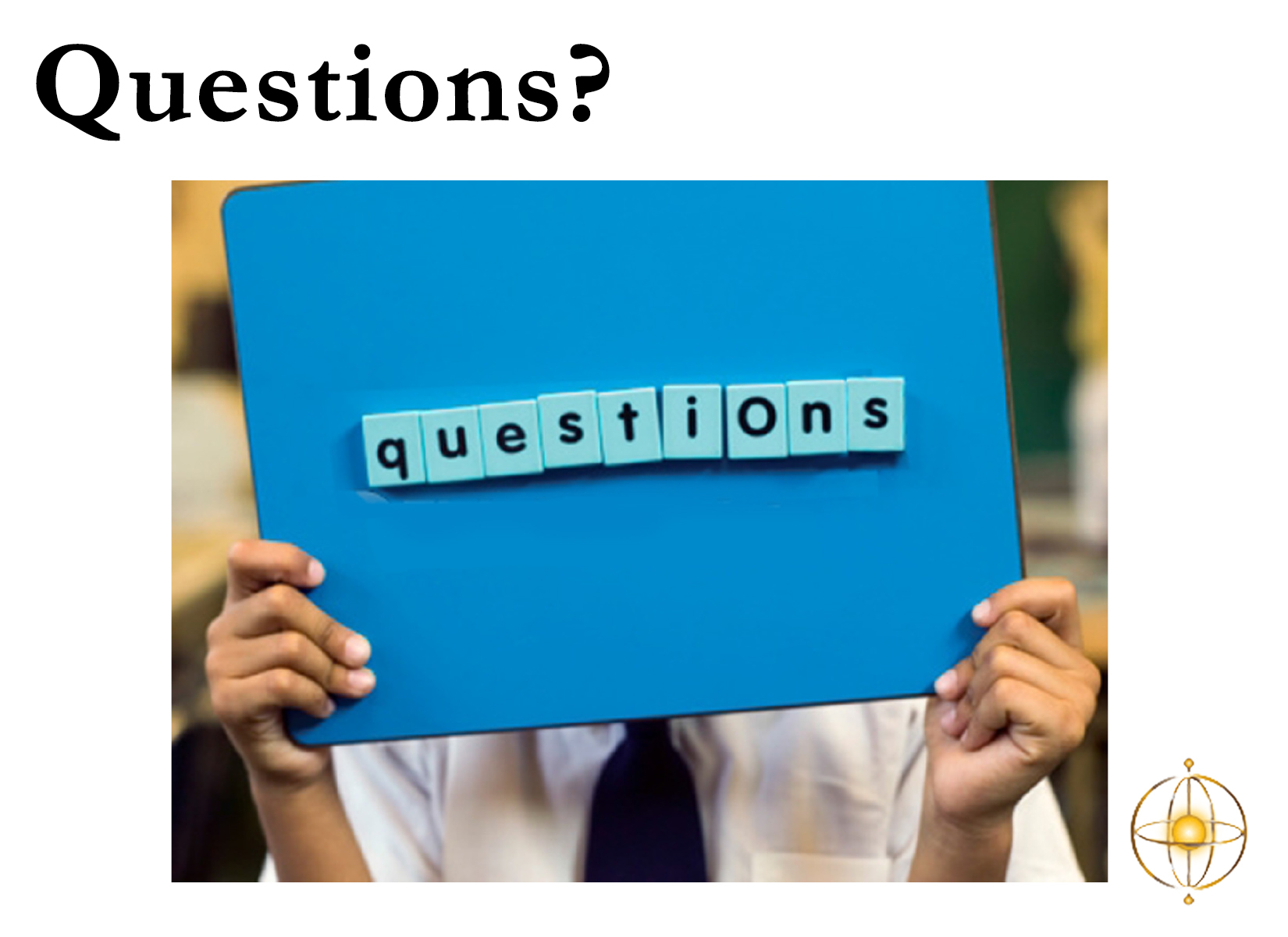 The Red Button Story
The US Dollar: Dominant & Dangerous
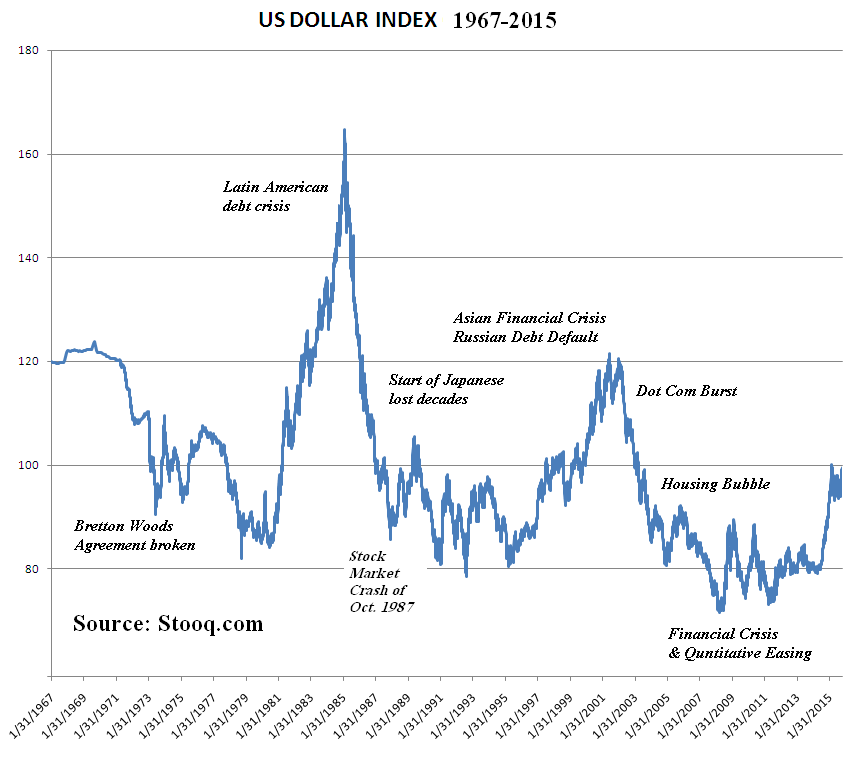 Global Currency Reserves: Dollar Dominant & Dangerous
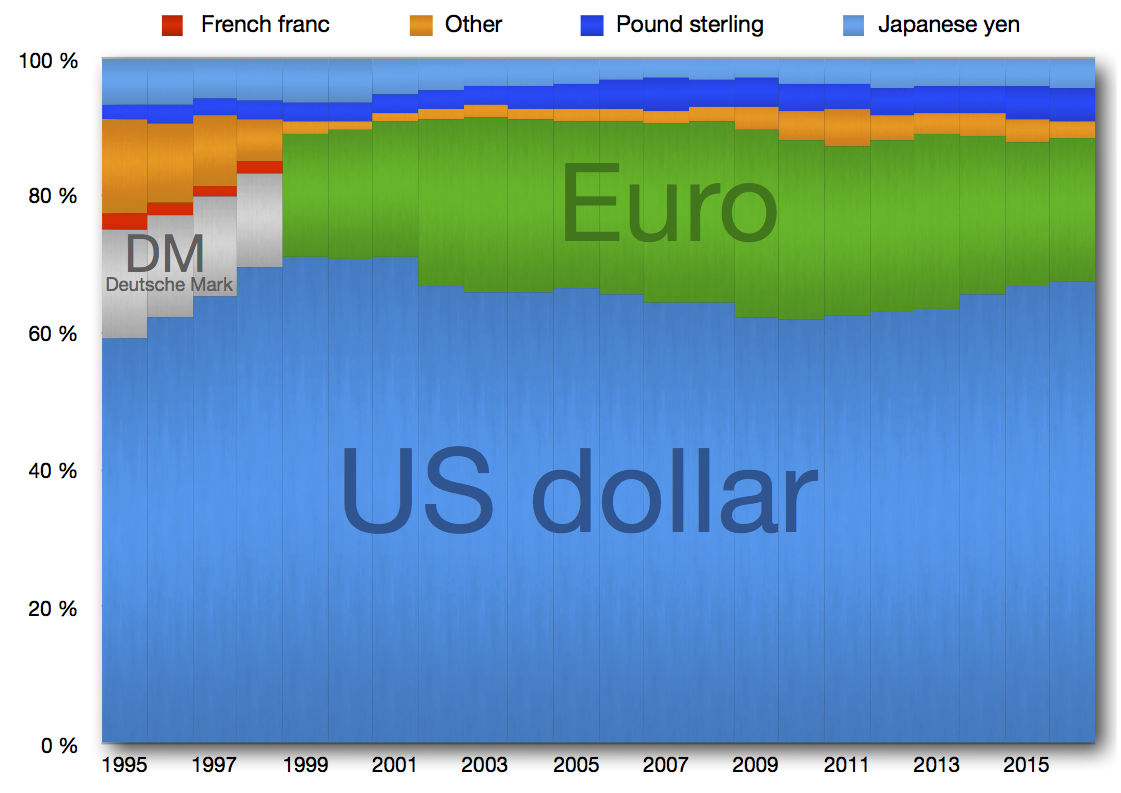 Dollar Debasement: US Savers Lose Trillions
Global Financial Assets